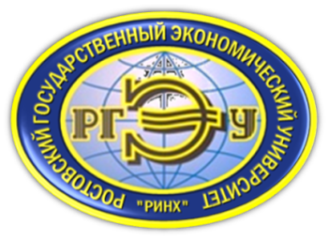 ФГБОУ ВО «Ростовский государственный экономический университет (РИНХ)»
О РАЗВИТИИ НА БАЗЕ РГЭУ «РИНХ» СИСТЕМЫ ОБРАЗОВАНИЯ И ПОДГОТОВКИ КАДРОВ В СФЕРЕ ПРОТИВОДЕЙСТВИЯ ОТМЫВАНИЮ ПРЕСТУПНЫХ ДОХОДОВ И ФИНАНСИРОВАНИЮ ТЕРРОРИЗМА (ПОД/ФТ) НА ЮГЕ РОССИИ
РГЭУ (РИНХ) входит в состав Международного сетевого института в сфере ПОД/ФТ с момента его создания в 2013 году
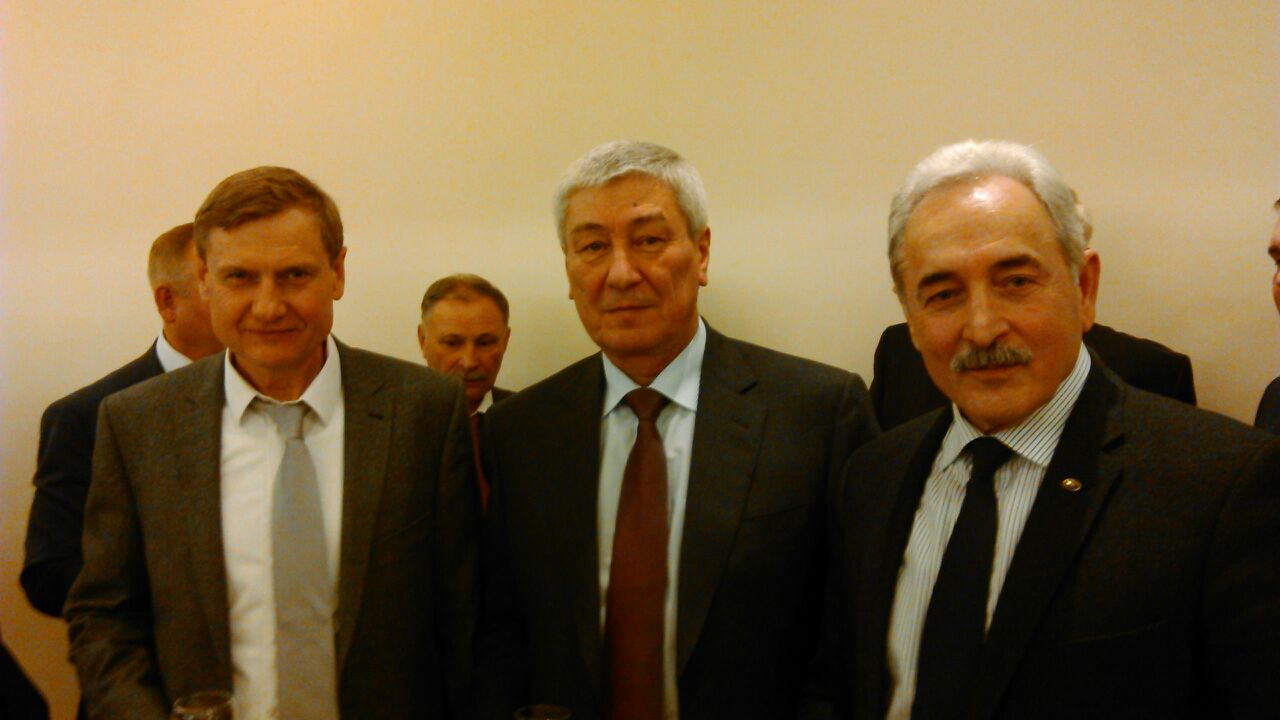 На фото:
Чиханчин Ю. А., директор Росфинмониторинга РФ;
Чоп В.И., руководитель МРУ Росфинмониторинга в ЮФО;
Альбеков А.У., д.э.н., проф.,ректор РГЭУ (РИНХ)
2
Направления деятельности РГЭУ (РИНХ) в сфере ПОД/ФТ:
3
Обучающие семинары в форме целевого инструктажа и повышения уровня знаний сотрудников организаций, осуществляющих операции с денежным средствами и иным имуществом:
 2009-2017 годы,
более 3000 человек
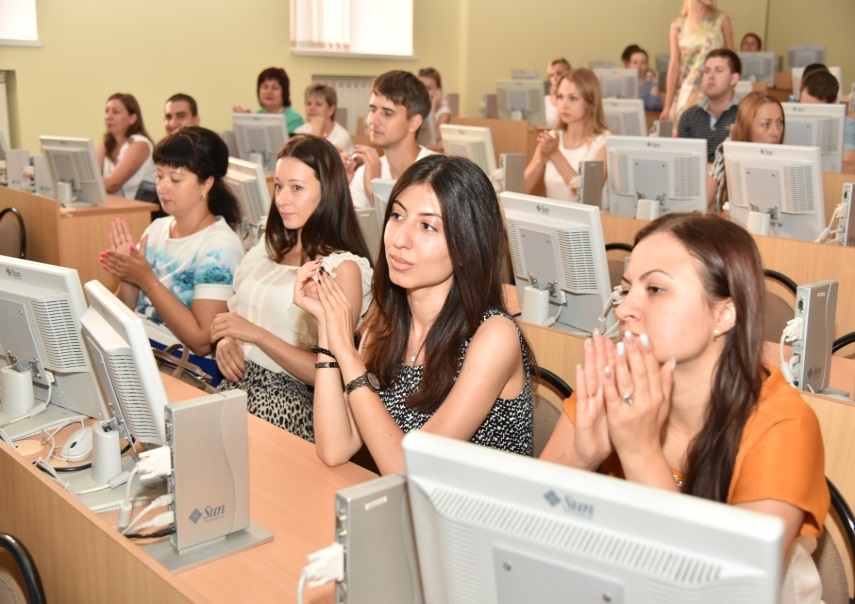 4
Подготовка кадров для системы ПОД/ФТ
Кафедра «Финансовый мониторинг и финансовые рынки» (создана в 2014 г.) готовит:
Всего 152 человека для сферы ПОД/ФТ
5
Экономика
Менеджмент
Экономическая безопасность
Таможенное дело
Торговое дело
Юриспруденция
Товароведение
Управление качеством
Организация работы с молодежью
Реклама и связи с общественностью
Прикладная информатика
Прикладная математика и информатика
Информационные системы и технологии
Государственное и муниципальное управление
Образовательная инициатива РГЭУ (РИНХ) - подготовка студентов Университета к современным вызовам и угрозам в сфере ПОД/ФТ
включение дисциплин по финансовому мониторингу в учебные планы подготовки бакалавров и магистров по направлениям:
6
Финансы и кредит
Государственное и муниципальное управление
Экономика
Образовательная инициатива РГЭУ (РИНХ) - подготовка студентов Университета к современным вызовам и угрозам в сфере ПОД/ФТ
включение курсов по противодействию финансированию терроризма в учебные планы подготовки бакалавров и магистров по направлениям:
7
«Модернизация инструментария управления рисками финансовых институтов в сфере отмывания денег или финансирования терроризма на основе повышения финансовой грамотности клиентов – физических лиц (на примере Юга России)»
2. Научные исследования (2012-2017 гг.)
В 2012-2013 годах НИР по заказу Правительства РФ
8
В 2015-2017 годах Университетом были получены гранты Российского гуманитарного научного фонда по темам
В 2018 году выигран грант Российского фонда фундаментальных исследований
9
3. Взаимодействие в рамках сетевого Института в сфере ПОД/ФТ
10
«Финансовая грамотность – это то, что надо знать людям о том, как их собственные деньги могут быть использованы во вред обществу»
Джи-Юн Шин, председатель ФАТФ 2015-2016 гг.
4. Повышение финансовой грамотности населения
11
РГЭУ (РИНХ) награжден
Премией Правительства РФ в области образования 
за цикл научных трудов, учебно-методических и прикладных разработок "Формирование и развитие системы непрерывного финансового образования и трансграничного распространения финансовой грамотности, включающей специализированный интернет-портал и комплект мультиформатных учебников, учебных пособий, методических разработок"
12
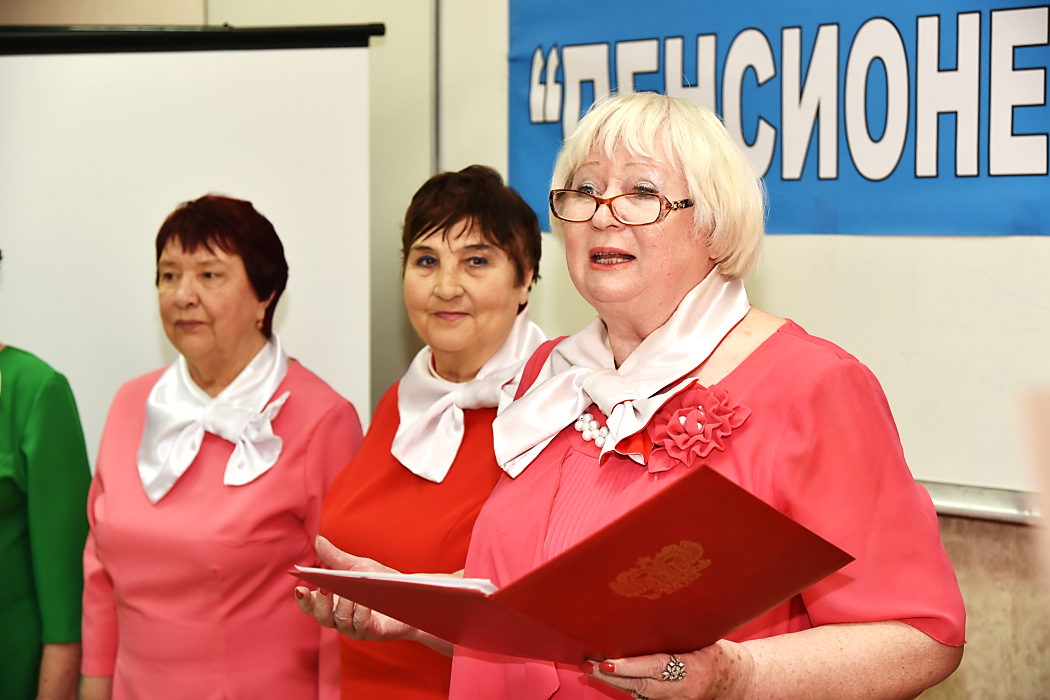 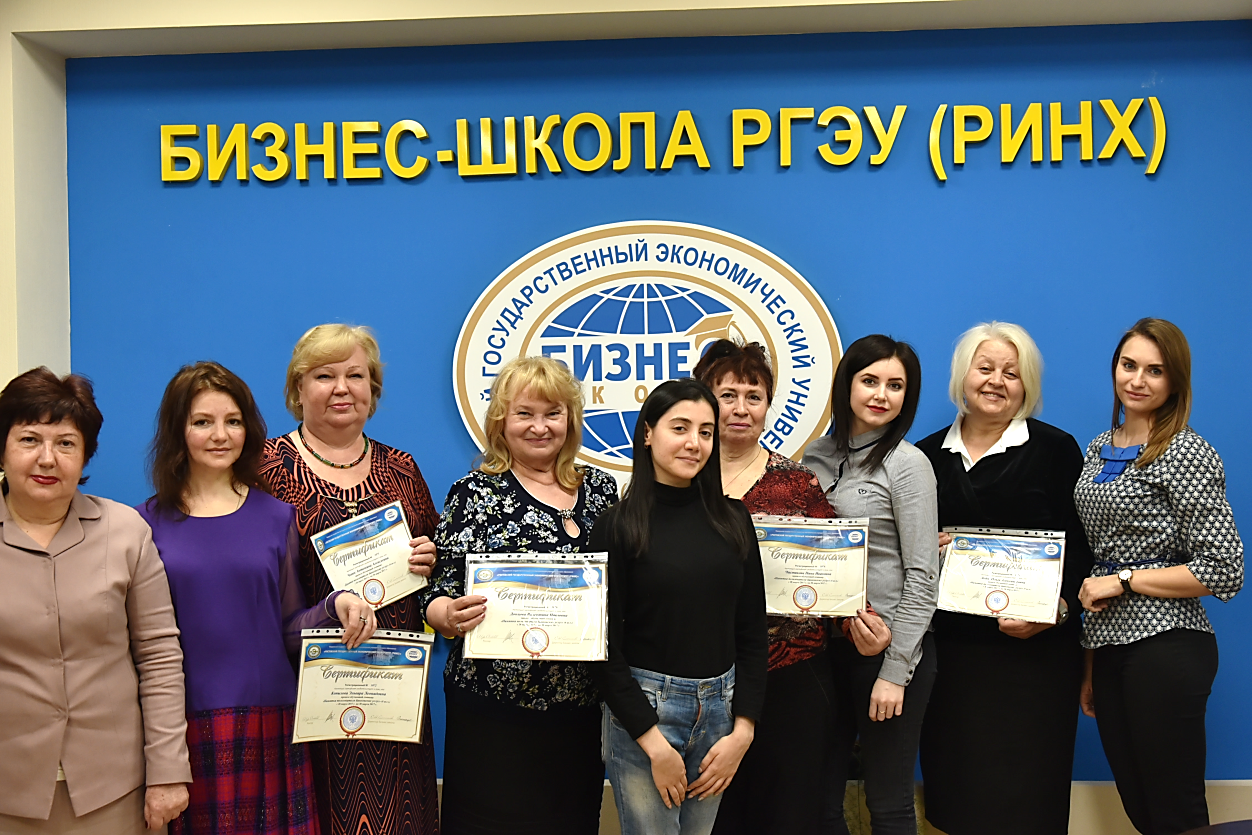 13
2016 г. – по настоящее время РГЭУ (РИНХ) участвует в работе Экспертного совета по финансовой грамотности при Центральном банке России
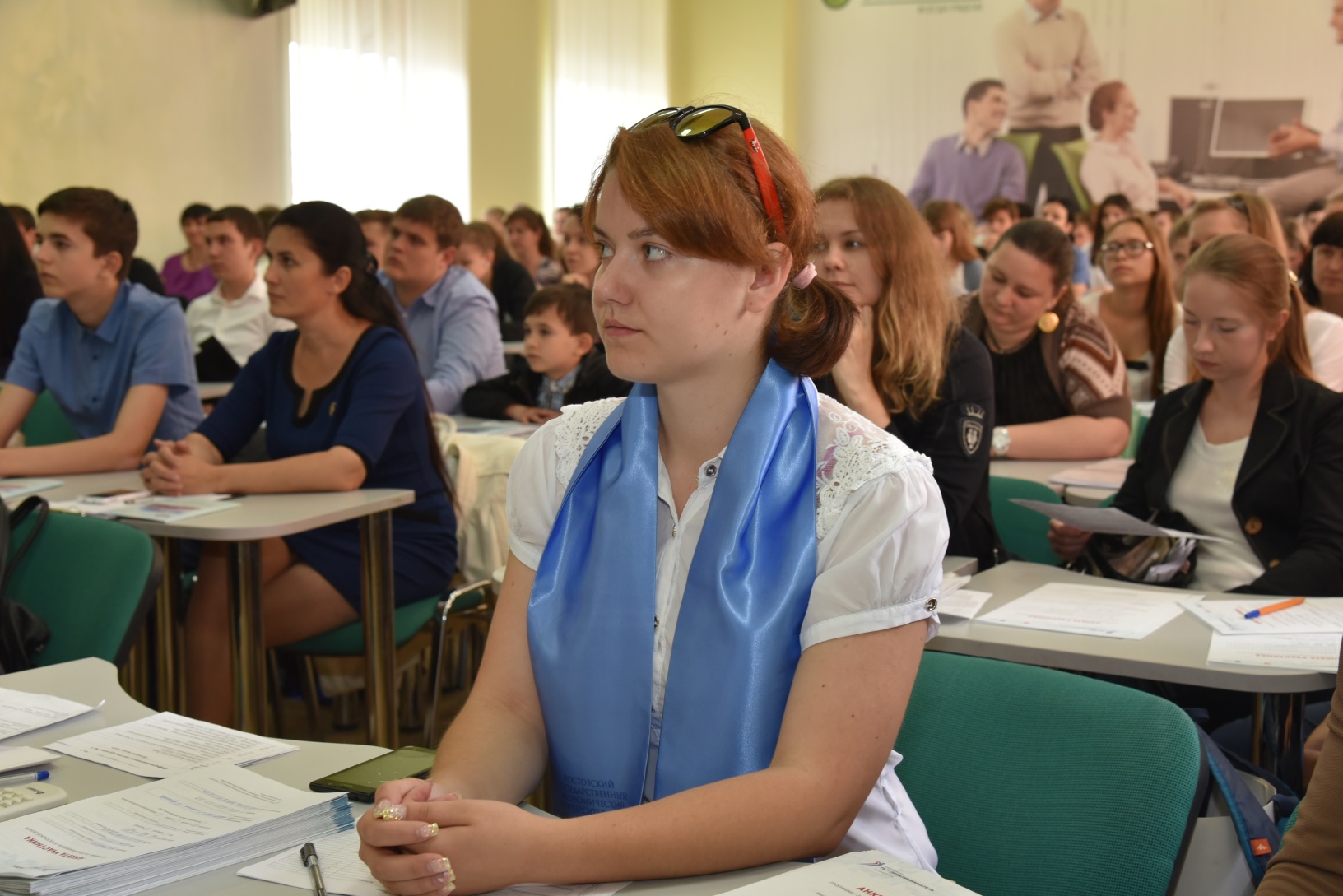 создание в 2016 г.
Центра РГЭУ (РИНХ)
по распространению знаний и информированию граждан по вопросам экономической и финансовой безопасности  в Южном федеральном округе. Центр создан совместно с Российской академией естественных наук в рамках гранта Президента РФ
14
Всероссийская научно-практическая конференция 6 июня 2017 года
«Повышение эффективности форм и методов распространения среди населения знаний по вопросам экономической и финансовой безопасности России, борьбы с теневыми доходами,  противодействию финансирования терроризма, экстремизма, антигосударственной и деструктивной деятельности» в рамках гранта Президента РФ
15
Всероссийская научно-практическая конференция 6 июня 2017 года
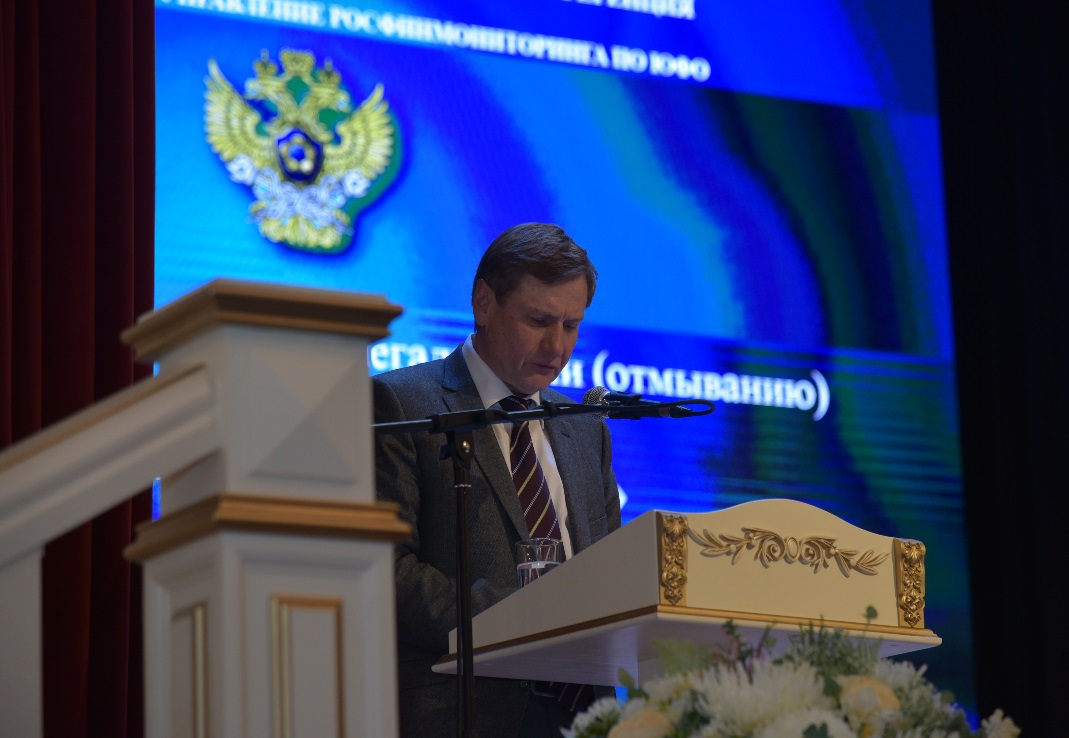 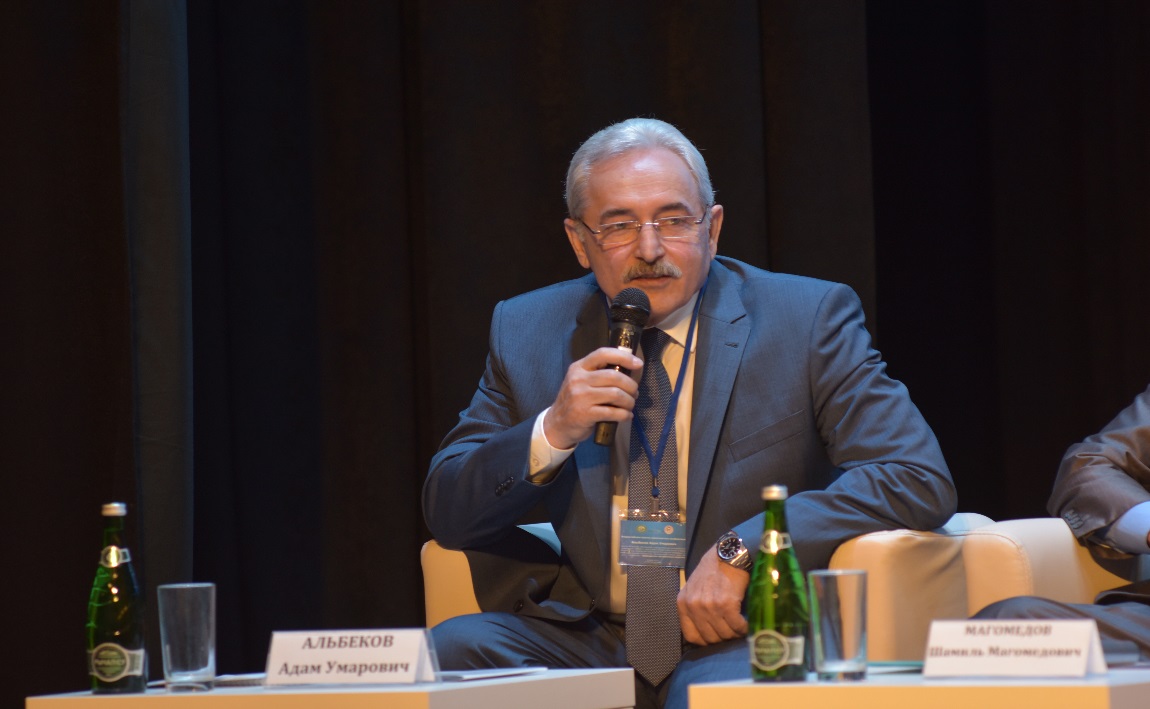 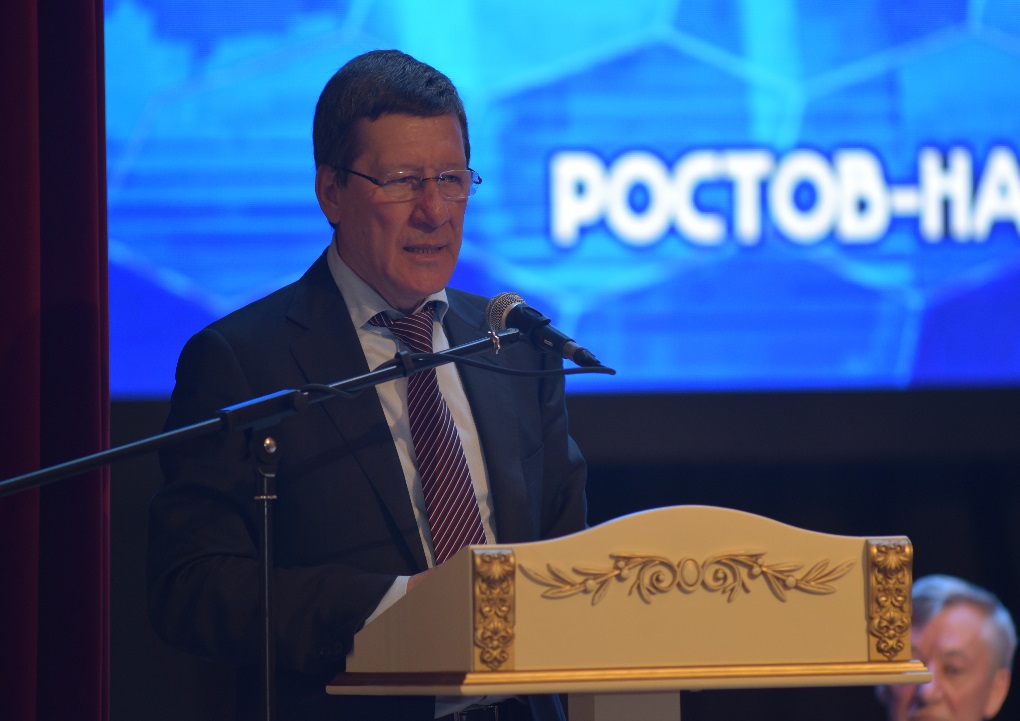 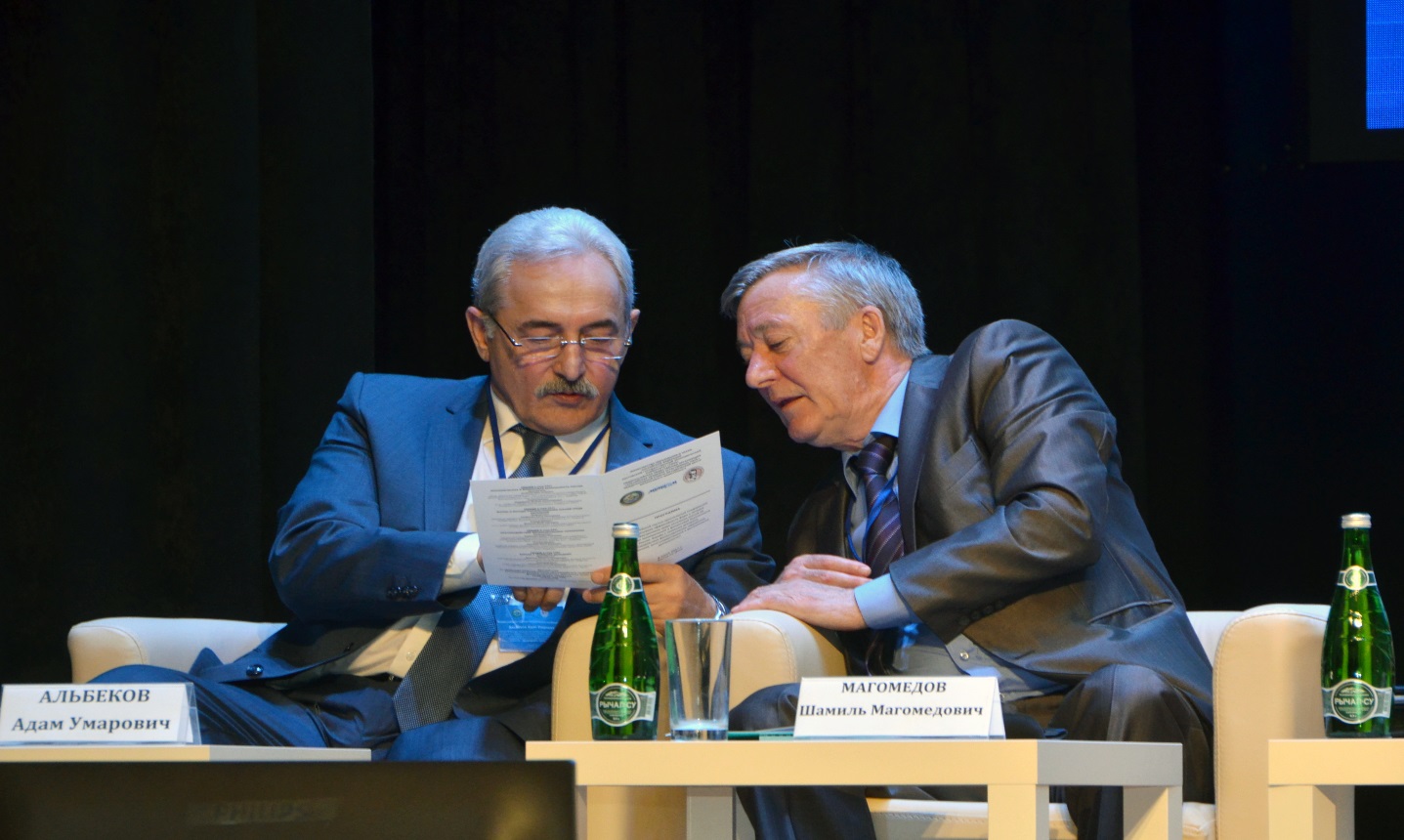 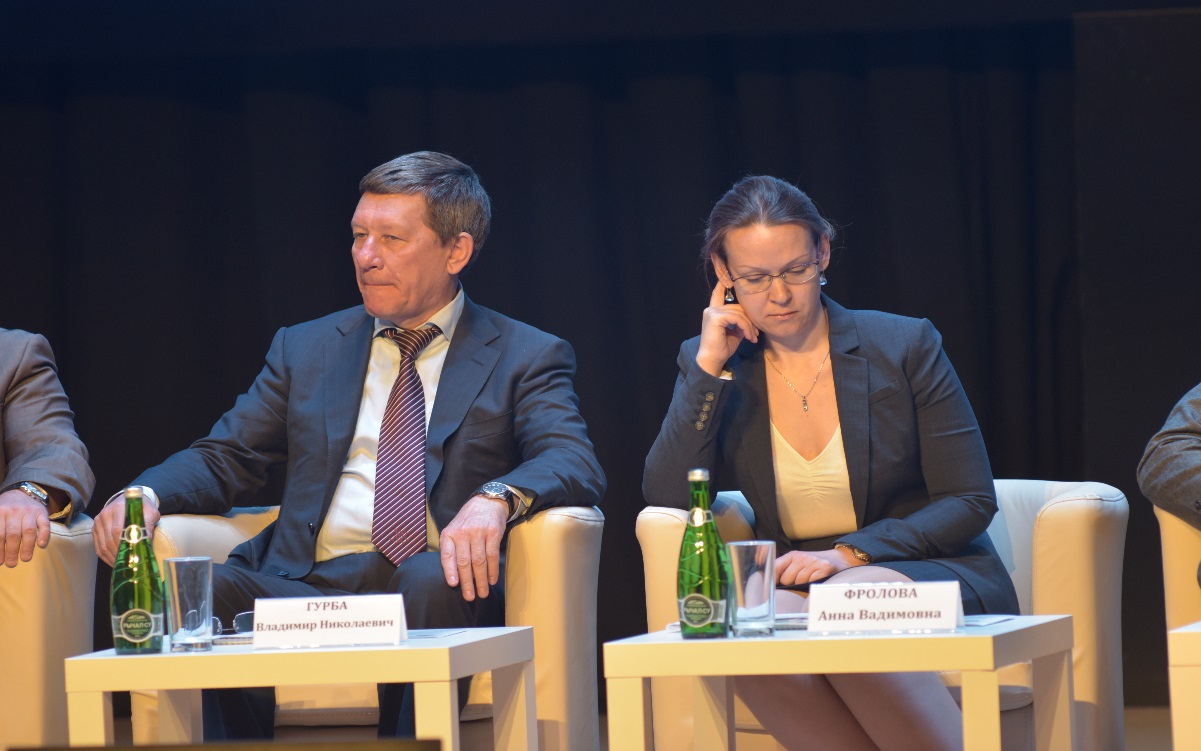 16
Пилотный проект на базе «РГЭУ(РИНХ)» для Юга России: формирование качественно нового уровня системы подготовки кадров в сфере ПОД/ФТ за счет нового формата взаимодействия участников антиотмывочной системы:- организация межведомственного взаимодействия в подготовке кадров для сферы ПОД/ФТ за счет вовлечения в  этот процесс правоохранительных и надзорных органов, их подведомственных образовательных и научных организаций;- новый механизм взаимодействия по подготовке кадров на базе межведомственных рабочих групп по противодействию незаконным финансовым операциям в регионах и на федеральном уровне.
17
Расширенное заседание Межведомственной рабочей группы по вопросам противодействия незаконным финансовым операциям в Южном федеральном округе
Состоялось 28 февраля 2018 г. под руководством заместителя полномочного представителя Президента РФ в ЮФО В.Н. Гурбы.
Учитывая формирующиеся новые вызовы и угрозы в современном мире, связанные с киберпреступностью, виртуализацией финансовых операций (криптовалюты), участниками заседания отмечена необходимость в формировании единого подхода к обучению студентов высших учебным заведений по вопросам противодействия незаконным финансовым операциям.
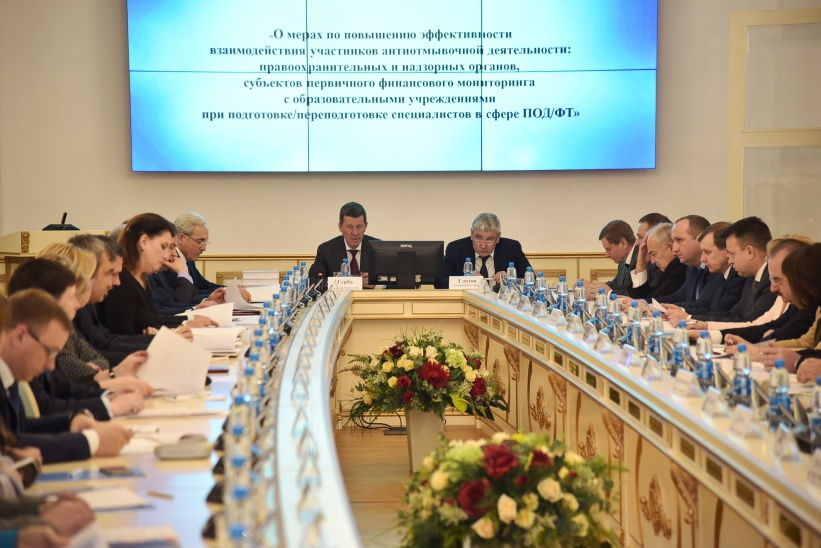 Это позволит создать новую генерацию специалистов, способных эффективно противодействовать вовлечению финансовых и нефинансовых учреждений в незаконные операции
18
Заседание Межведомственной рабочей группы по вопросам противодействия незаконным финансовым операциям (г. Москва) по вопросу межведомственного взаимодействия при подготовке и обучении кадров для антиотмывочной системы под руководством помощника Президента РФ (Школова Е.М).
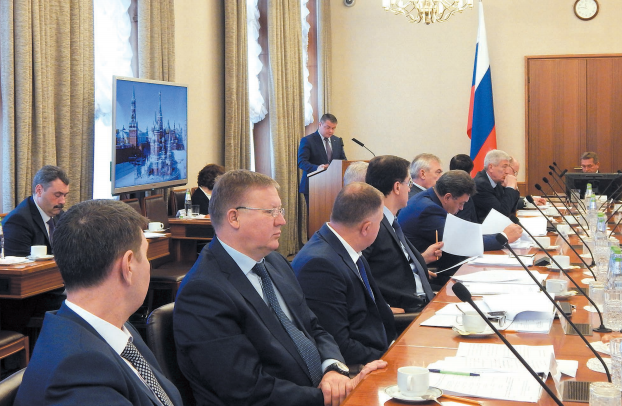 19
Принято решение:
Рекомендовать Генеральной прокуратуре Российской Федерации, МВД России, Минфину России, ФНС России, Минэкономразвития России, ФСБ России, ФТС России, Следственному комитету Российской Федерации, Банку России, Счетной палате Российской Федерации:- организовать взаимодействие подведомственных образовательных и научных организаций с Сетевым институтом в целях подготовки и переподготовки кадров, проведения совместных научных исследований, разработки методических материалов и организации других видов сотрудничества;- проработать вопрос о формировании межведомственного консультативного коллегиального органа в рассматриваемой сфере деятельности.
20
Благодарю за внимание!
21